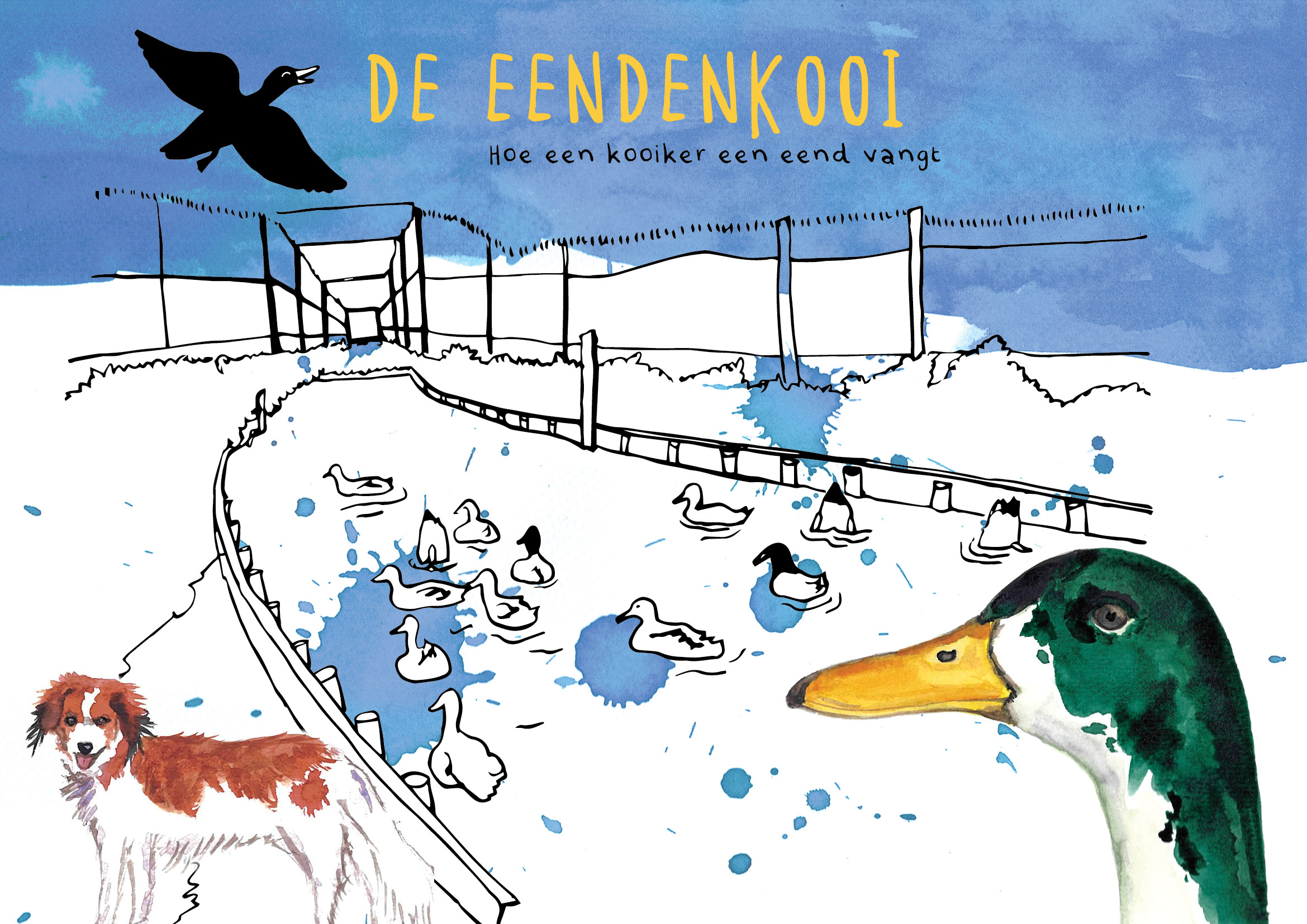 EENDENKOOI WARMOND
Start van het programma
Wat is een eendenkooi
Vragen en antwoorden van het Eendenkooi - werkblad
Wat is een eendenkooi?
Planning:
Introductiefilmpjes
Vragen bij ‘Kooiker in de eendenkooi’
Opdracht 1 van Eendenkooi-werkblad
Opdracht 2 van Eendenkooi-werkblad
Opdracht 3 van Eendenkooi-werkblad
Opdracht 4 van Eendenkooi-werkblad
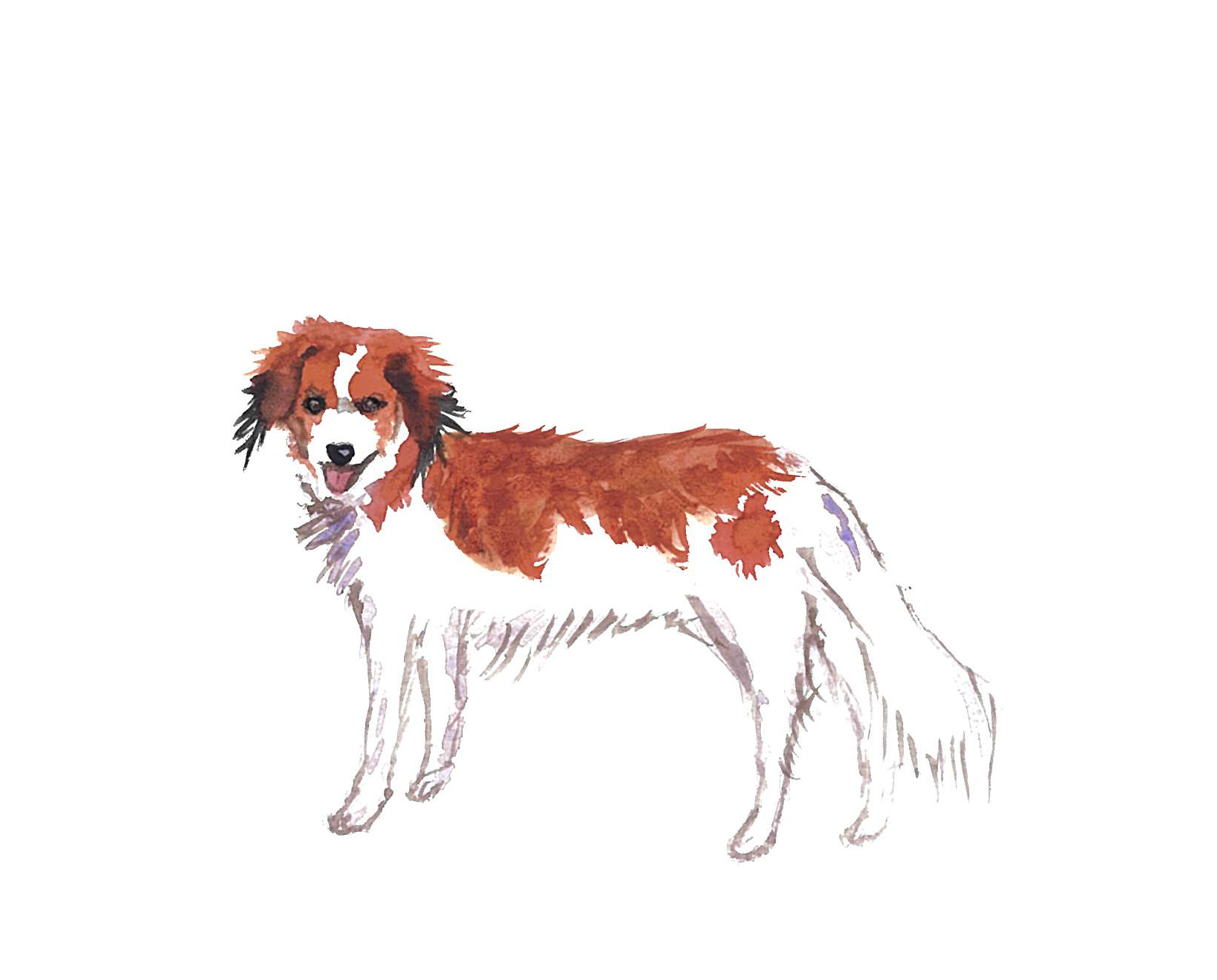 IntroductiefilmpjesWat is een eendenkooi?
eendenkooi warmond 
eendenkooi warmond - natuur
de eend: onze bekendste waggelende vogel
waarom krijgen eenden geen koude pootjes op het ijs
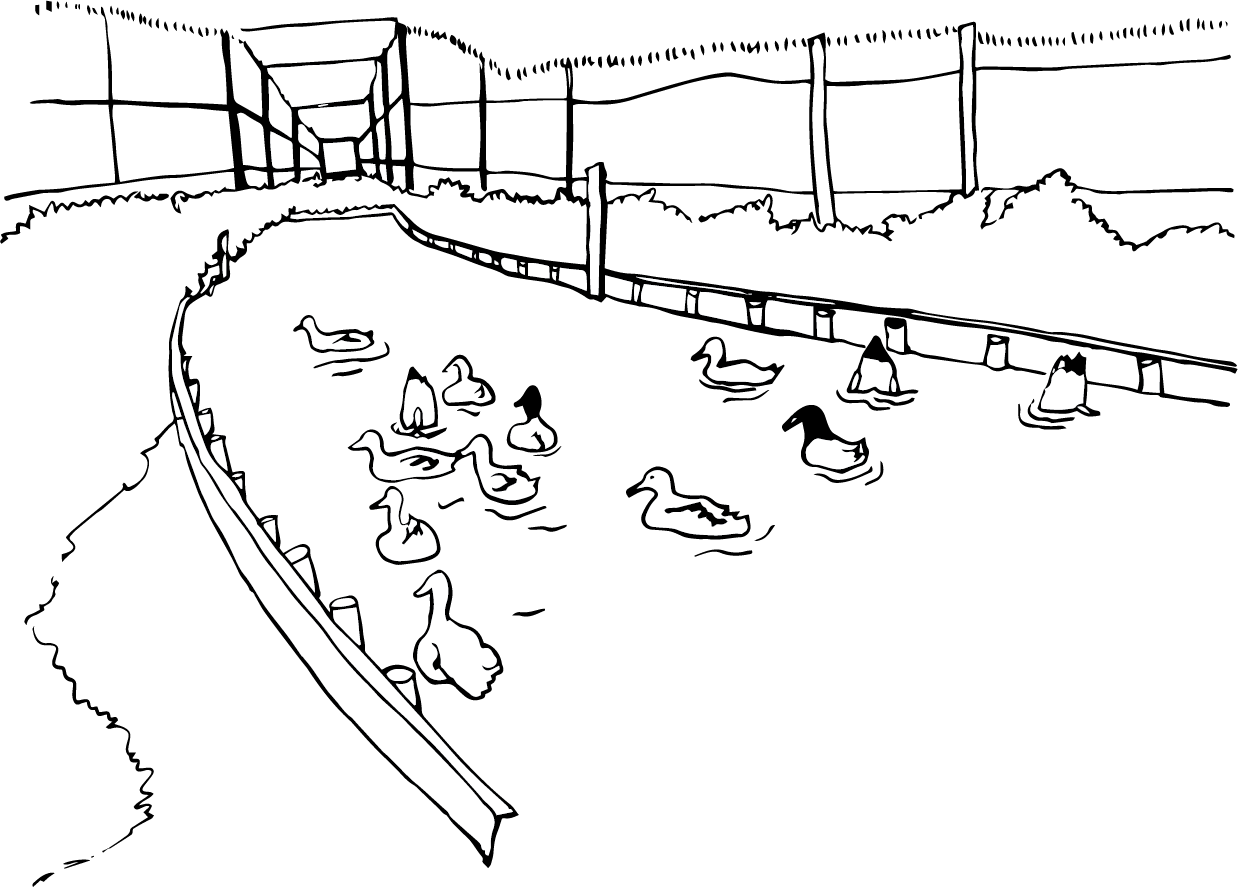 Vragen n.a.v. het filmpje
Wie is er al eens in een eendenkooi geweest?
Zo ja, wat vond je van de kooi?
Zo nee, wat denk je dat een eendenkooi is?
Wat vond je van het filmpje?
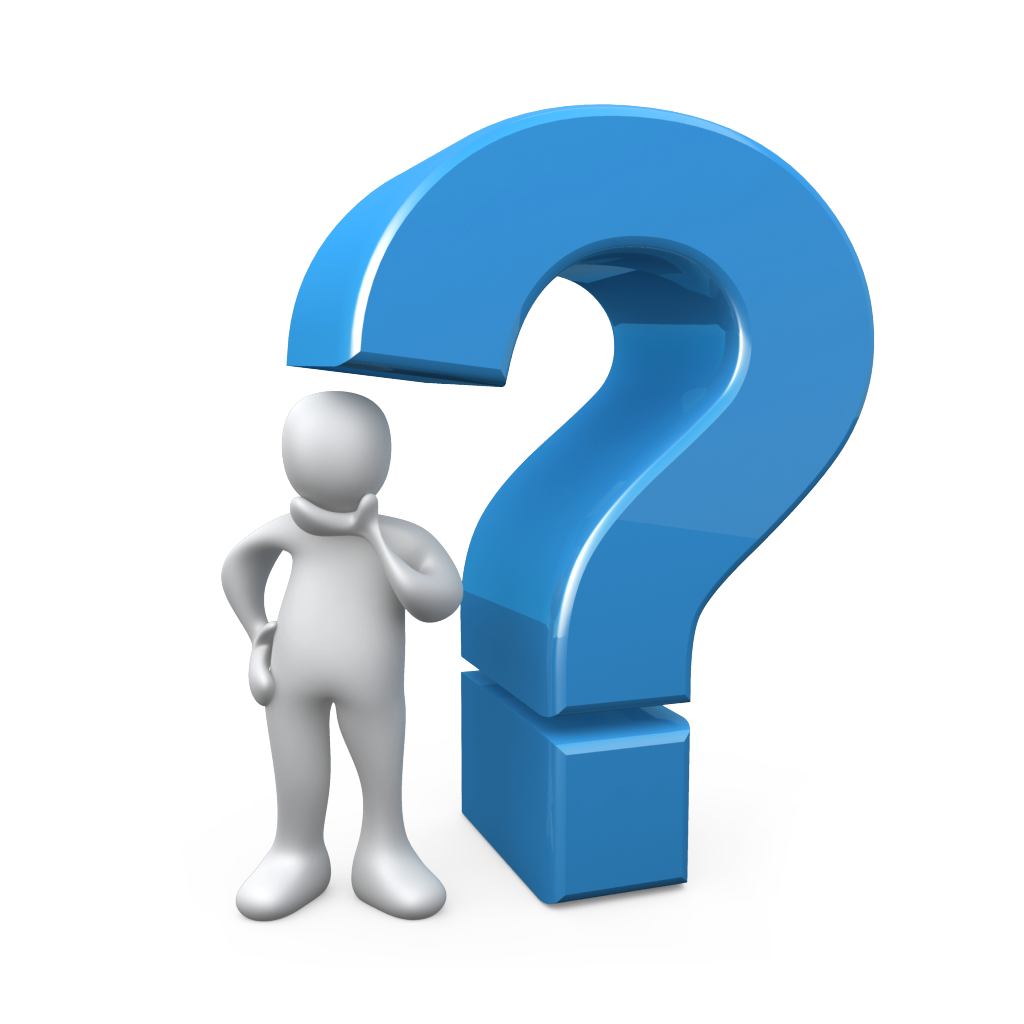 De vragen bij ‘De kooiker in de eendenkooi’
1. Deze tekst is 
a. een verhaaltekst
b. een weettekst
 
2. Wat is een eendenkooi?
a. een hokje om een eend in te vangen
b. een eendenvanggebied
c. een plas water
d. een vangpijp
3. Waarom moet de kooiker met een handzaag snoeien?
a. een motorzaag is te gevaarlijk
b. als het stormt maakt hij teveel lawaai
c. een motorzaag maakt teveel lawaai
d. dat is beter voor het milieu

4. Wat moet het hondje doen?
a. de eenden de pijp in lokken
b. de eenden opjagen
c. de eenden vangen
d. niets
5. Wat zijn staleenden?
a. eenden die slapen in een stal
b. eenden die wilde eenden wegjagen
c. een special soort eenden
d. half-tamme eenden die het hele jaar op de plas blijven

6. Wat doet de kooiker als hij geen eenden vangt?
a. dan heeft hij vakantie en kan hij uitrusten
b. heel veel klussen in de eendenkooi
c. broedkorven plaatsen
d. eendeneieren rapen

7. Waarom worden de eenden gevangen?
Wat weet je van de eendenkooi?Opdracht 1
Puzzel: vul één woord in achter elke zin. Kies uit de volgende woorden:  
			afgericht – tam – uit – nieuwsgierig – rustig - uur 
De eerste letters vormen weer een woord

wilde eenden zijn		      				 	    .....................................................
een kooikerhond is goed	   				    .....................................................
lokeenden zijn			 			           .....................................................
op de kooiplas rusten veel watervogels    	     ....................................................
het vangen van eenden is geduldwerk, het duurt soms wel een  ...................
in het bos rond de kooiplas is het 	                   .....................................................
 Welk woord vormen de eerste letters van de 6 antwoorden?	...  ...  ...  ...  ...  ...
Antwoorden van opdracht 1
Puzzel: vul één woord in achter elke zin. Kies uit de volgende woorden:  
			afgericht – tam – uit – nieuwsgierig – rustig - uur 
De eerste letters vormen weer een woord

wilde eenden zijn		 			 	          						nieuwsgierig
een kooikerhond is goed	   			          						afgericht
lokeenden zijn		 			                 						tam
de kooiplas rusten veel watervogels    	    							uit
het vangen van eenden is geduldwerk, het duurt soms wel een  	uur
in het bos rond de kooiplas is het 	                   						rustig
 Welk woord vormen de eerste letters van de 6 antwoorden?	n  a  t  u  u  r
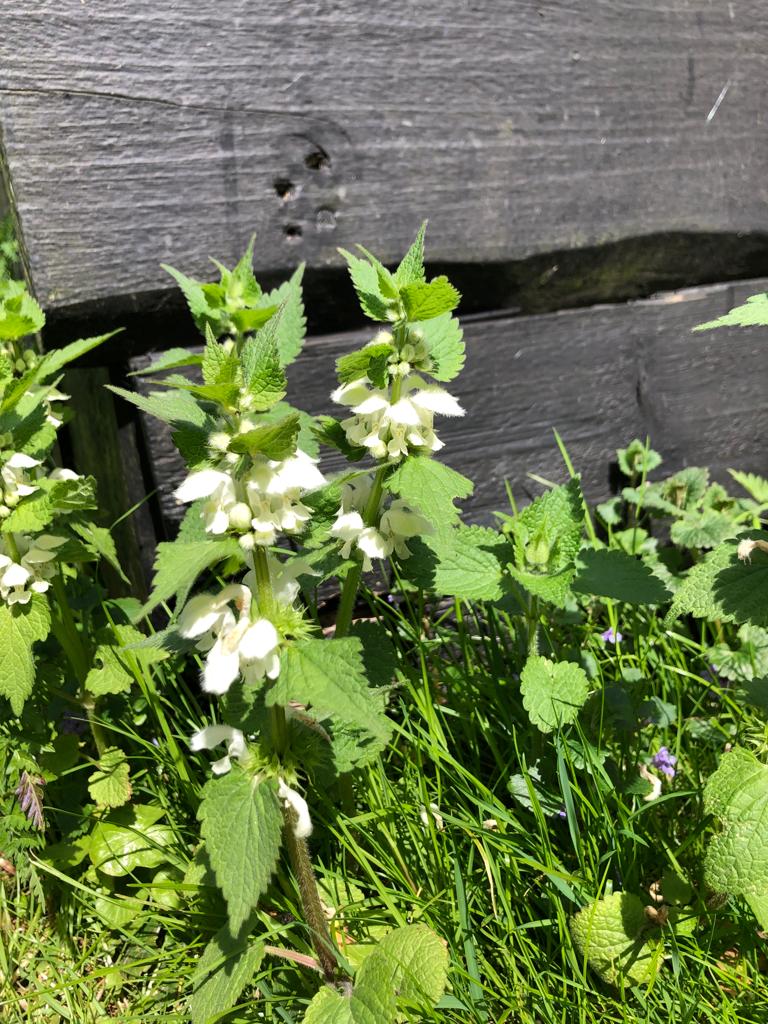 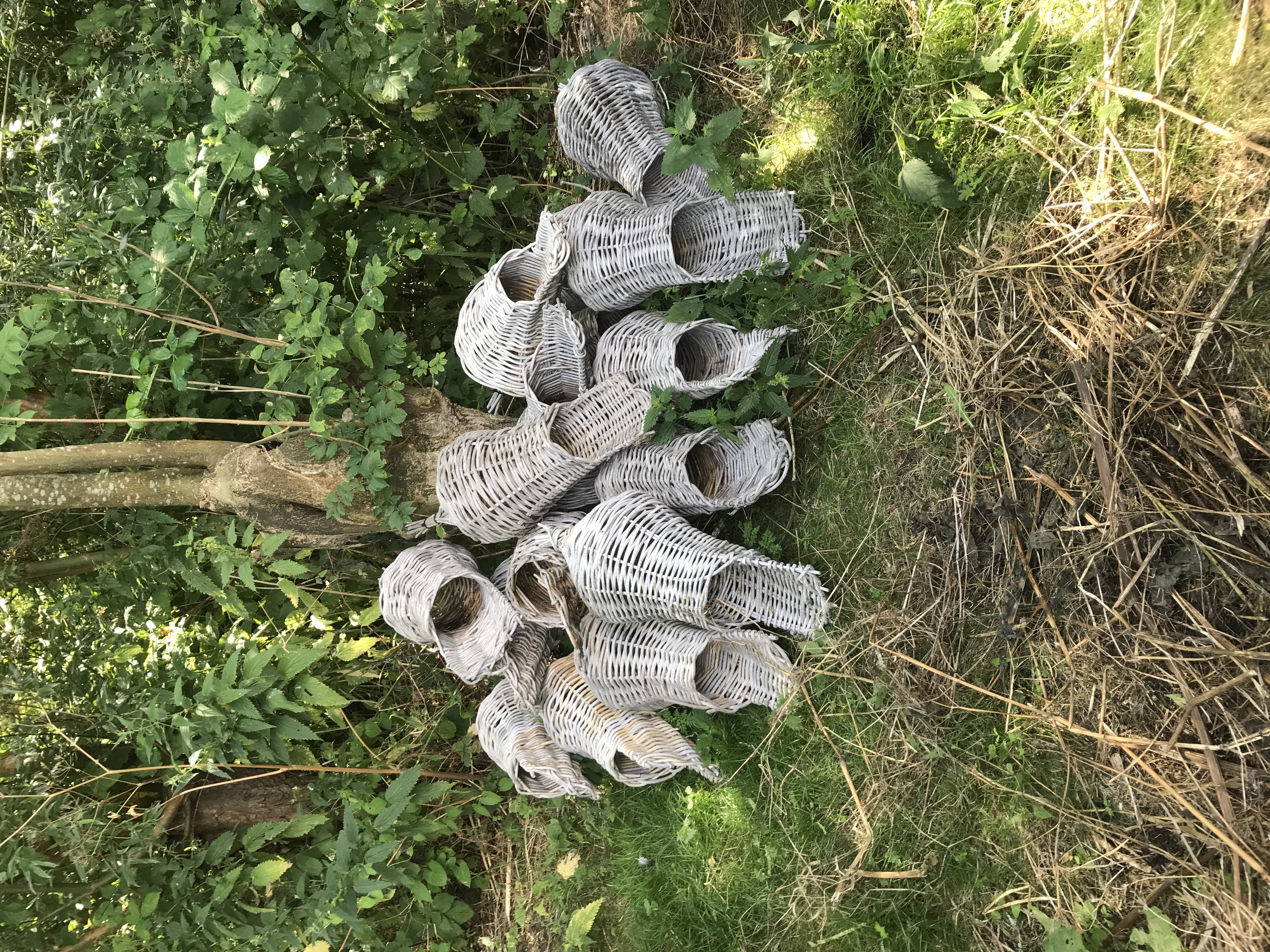 Opdracht 2Tien vragen
In welke tijd van het jaar zijn er de meeste eenden op de kooiplas? 
Waarom komen er zoveel eenden naar de kooiplas? 
Noem een paar soorten vogels die de eendenkooi als broedgebied gebruiken: 
Waarom krijgt een eend zoveel kuikens? 
Waarom zijn de kooikers begonnen met het vangen van eenden? 
Wat bedoelt de kooiker met zijn ‘stal’? 
Hoe komt het dat de kooiker nooit zijn eigen lokeenden vangt? 
Waarom worden vogelringen van aluminium of roestvrijstaal gemaakt? 
Wat doet een kooiker nog meer, naast het voeren en vangen van eenden? 
Hoe ziet een ras-kooikerhondje er uit?
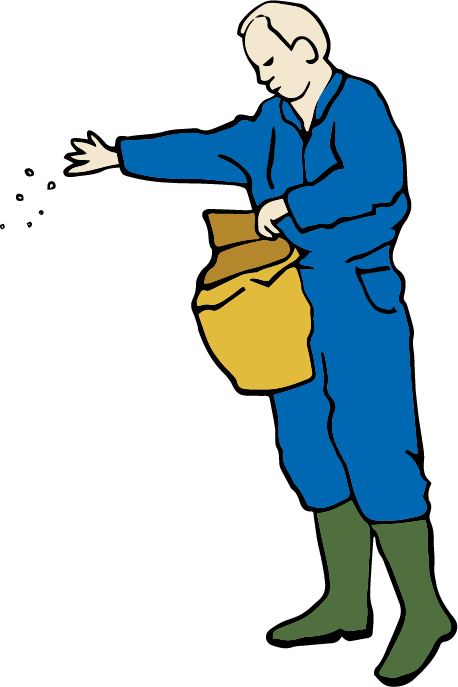 Antwoorden opdracht 2Tien vragen
In de herfst en in de winter zijn er de meeste eenden op de kooiplas.
Er komen zoveel eenden naar de kooiplas vanwege de rust op de plas en de aanwezigheid van tamme lokeenden
Enkele broedvogels van de eendenkooi zijn: wilde eend, bergeend, kuifeend, krakeend, merel, koolmees, pimpelmees, roodborstje, winterkoninkje
Omdat een eendenkuikentje heel veel vijanden heeft. Bijvoorbeeld snoek, reiger, kraai, ekster, valk, bunzing, wezel, hermelijn, rat, kat. Er moeten dus veel kuikens geboren worden zodat er toch nog een paar overblijven.
De eenden werden gevangen om op te eten. Vergelijk: een kooiker ving eenden en een visser ving vis.
‘Stal’= de tamme eenden die op de kooiplas verblijven.
Omdat die niet schrikken van een mens. Makke eenden vliegen niet voor de kooiker uit de vangpijp in.
Omdat deze metalen niet roesten.
De eendenkooi onderhouden. Hij heeft heel vaak zaagwerk in het kooibos. Hij moet wilgen knotten. De paadjes en de rietschermen moeten onderhouden worden. Hij maakt broedkorven en plaatst die in het voorjaar voor de eenden. De kooiker houdt vooral steeds goed toezicht, zodat het in de eendenkooi rustig blijft.
Een raskooikerhondje is vrij klein (50cm hoog), heeft een mooie pluimstaart en is wit met grote roodbruine vlekken. De meestem hebben een witte bles op hun kop. De punten van de oren zijn zwart.
Uit welke onderdelen bestaat een eendenkooi?Opdracht 3
Een eendenkooi bestaat uit verschillende onderdelen. 
Water en oevers
Kooibos, kooipad
Rietschermen
Gebouwen

Je bent in de eendenkooi geweest. Je hebt er van alles gezien. Weet je nog waar je het hebt gezien?
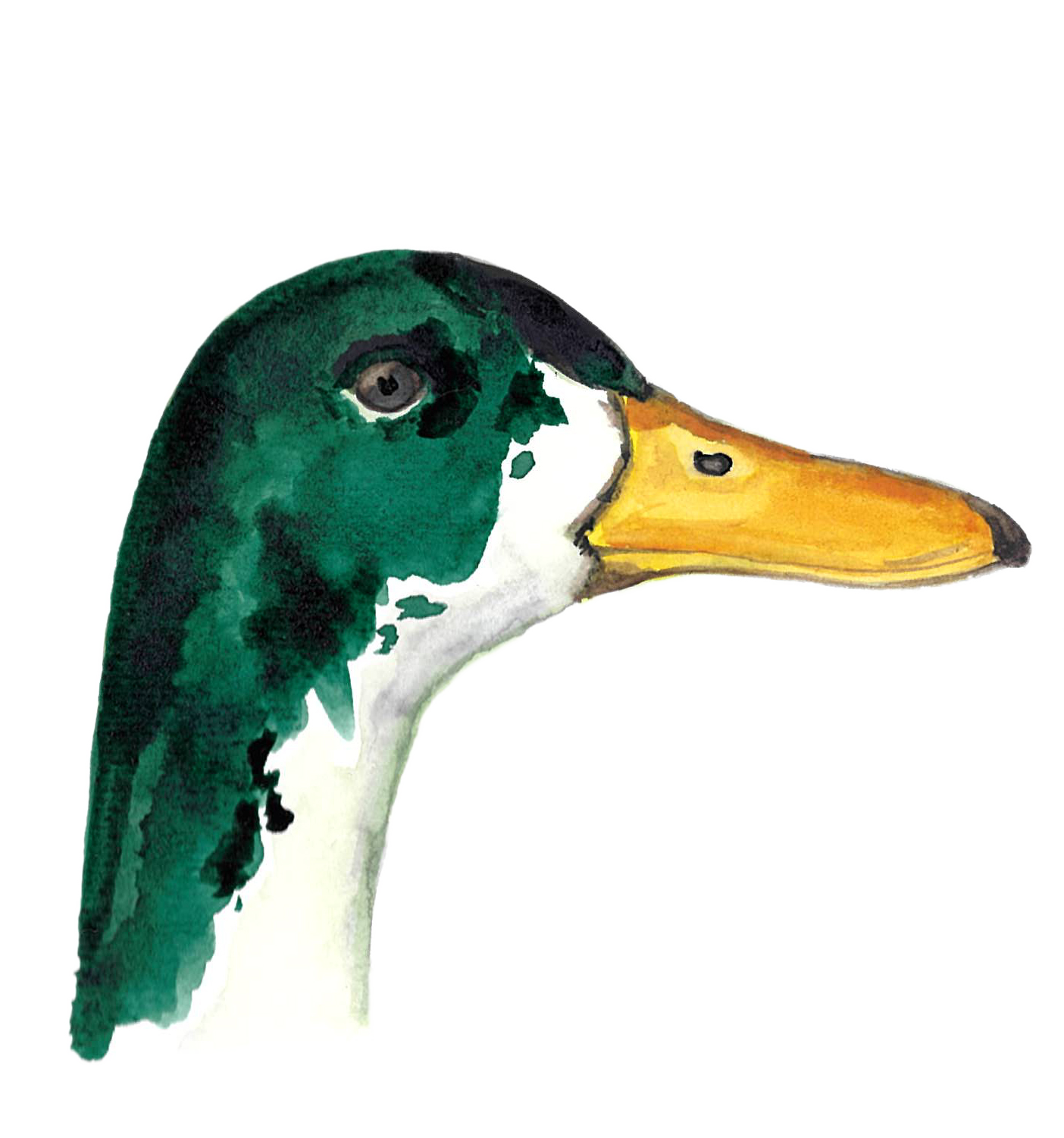 Opdracht 3
D
Op de tekening staan letters die iets 
betekenen. Schrijf vóór elk woord de
juiste letter.
L
J
F
K
E
M
B
.........         kooihuisje
.........         kooipad
.........         sating   
.........         kooiplas
.........         kniescherm
..........        blindscherm
..........        vangpijp
..........        kooibos
..........        kortscherm
..........        varkensschuur
...........       scherpe eind
...........       broedkorvenschuur
...........       stenen schuur
...........       pomphuisje
N
I
E
C
A
H
G
Antwoorden van opdracht 3
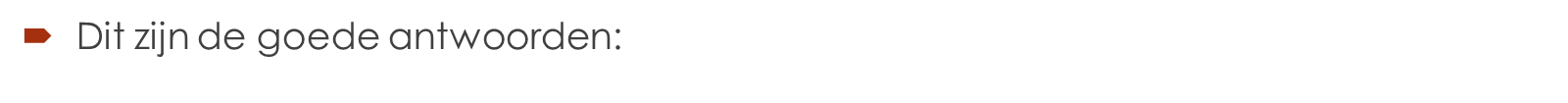 E
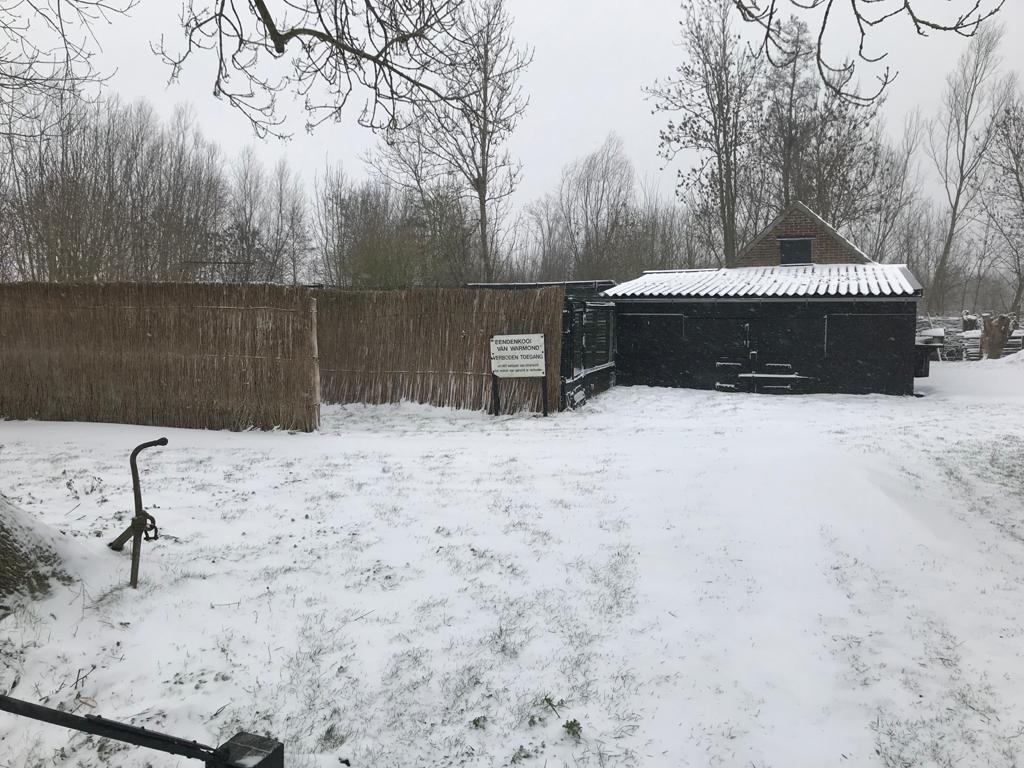 Opdracht 4
Schrijf achter elk woord waarom dat bij de eendenkooi hoort. Waarvoor is het nodig?
Antwoorden van opdracht 4
Schrijf achter elk woord waarom dat bij de eendenkooi hoort. Waarvoor is het nodig?
Dit is een....
Slobeend, die zich heeft laten vangen in de eendenkooi. Is weer vrijgelaten.Wat heeft deze een grote snavel!
2 Wintertalingen: in elkaar gedoken om te slapen en warm te blijven. Ze slapen op 1 poot op een lat, dat lukt de andere eendensoorten niet. Doordat ze veilig op een hoge lat kunnen slapen zijn ze ook minder kwetsbaar voor roofdieren. Maar het blijft oppassen voor roofvogels. Daarom is de slaap van eenden altijd licht en blijven ze om beurten alert op mogelijk gevaar.
Dit zijn........
Wat zie je hier?
De wilde eend: een mannetje, een woerd. Zie je zijn krulstaartje?